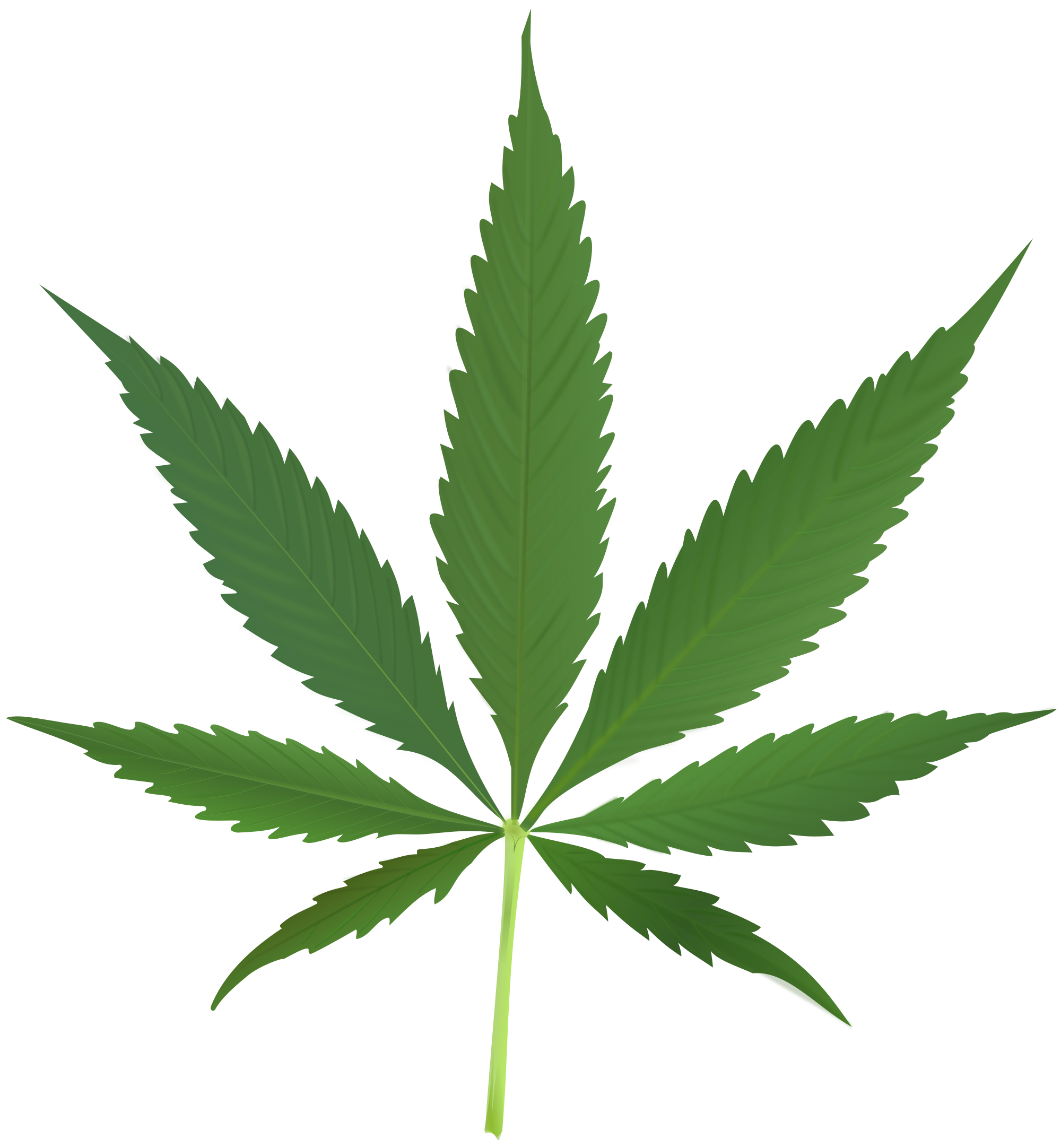 THE PRO‘S AND CON‘S OF CANNABIS
SERŠ 2016/2017
GENERAL
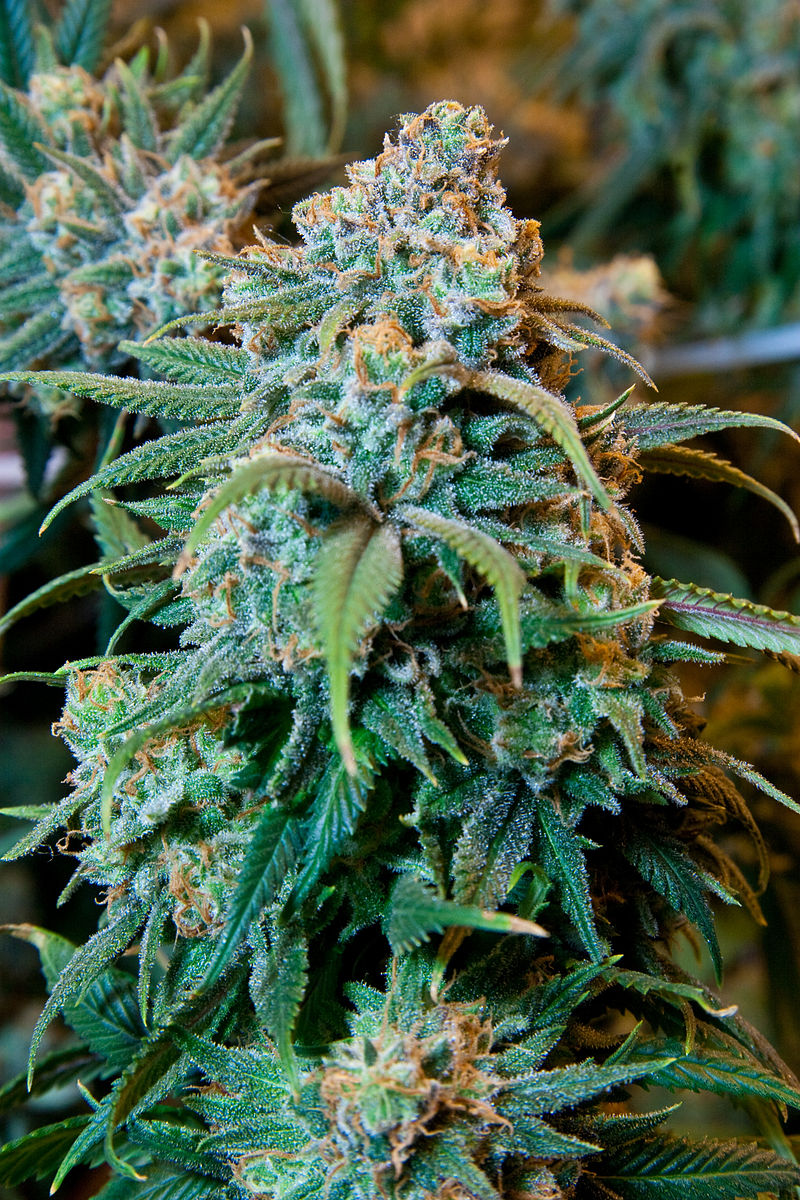 Cannabis aka. marijuana
Effects
Uses
Legalization
PRO‘S
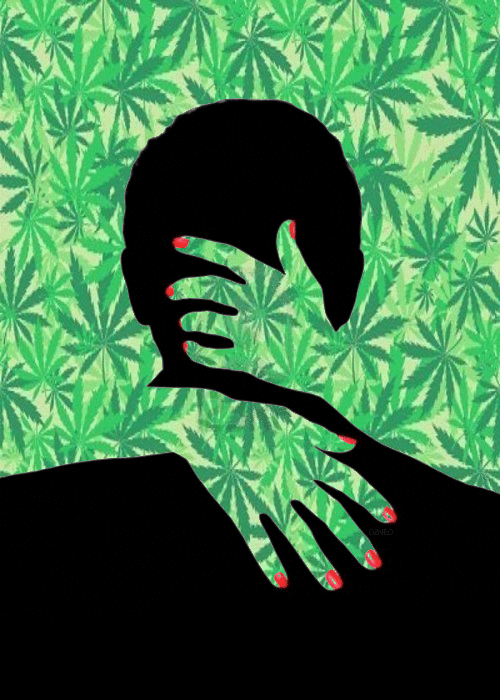 Treat glaucoma
Control epileptic seizures
Stop cancer from spreading
Decrease anxiety
Maintain your figure
Increase creativity
Eliminate nightmares
Other pros of Cannabis
CON‘S
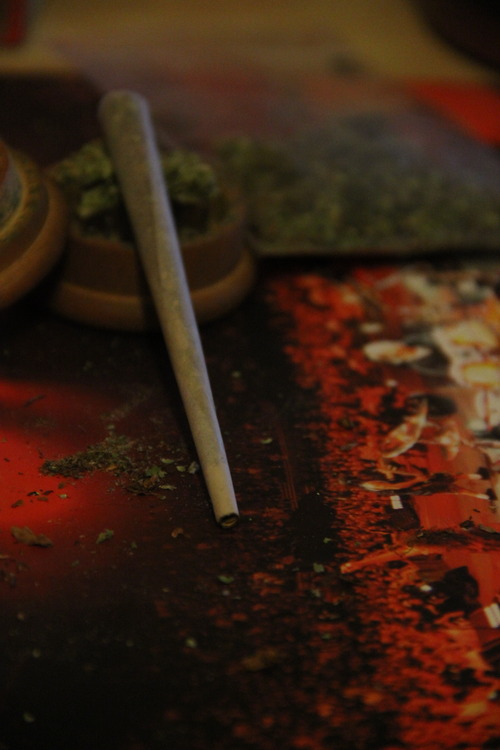 Affect your body negatively in short-term
Make you paranoid
May make you feel depressed
Impair memory
Get addicted
Other cons of Cannabis
VIDEO
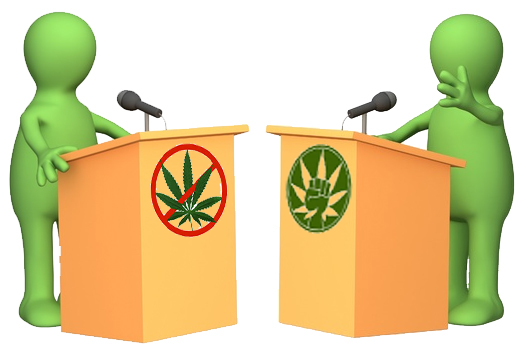 https://www.youtube.com/watch?v=WKPBLI5xnMg
SOURCES
https://en.wikipedia.org/wiki/Cannabis_(drug)
http://www.newhealthadvisor.com/Pros-and-Cons-of-Weed.html
https://www.google.si/search?q=marijuana&espv=2&biw=1102&bih=642&source=lnms&tbm=isch&sa=X&ved=0ahUKEwiPqb_G18nQAhVBExoKHXZ2AWYQ_AUIBigB#tbm=isch&q=weed+tumblr&imgrc=4A9Dd1ImF9LnjM%3A
https://www.google.si/search?q=marijuana&espv=2&biw=1102&bih=642&source=lnms&tbm=isch&sa=X&ved=0ahUKEwiPqb_G18nQAhVBExoKHXZ2AWYQ_AUIBigB#tbm=isch&q=joint+tumblr&imgrc=Uz9vQCLsozO8oM%3A
https://www.youtube.com/watch?v=WKPBLI5xnMg